TOC Pathways
[include date here]
Session Objectives
To gain agreement on how the team will:
Check pathway logic and ensure all preconditions are causal versus definitional
Check the balance and relationship of systemic, knowledge-related, and behavioral changes
Add assumptions and rationales to TOC diagram and support them with evidence in the complementary documentation
Depict distinct pathways for distinct populations
Document, prioritize, and develop an action plan to fill remaining information gaps (either preproposal or in refinement year)
TOC Process and Timeline
[Speaker Notes: Modify to align to your organizational timeline.]
TOC Development Part 1: pathways
TOC Pathways
A TOC pathway illustrates the series of incremental changes (solutions) that are, when taken together as a set, sufficient to achieve a domain of change. 
You can identify a TOC pathway by tracing all the linkages that lead to each domain of change. 
Some solutions will feed into more than one domain of change and should be a considered a part of each pathway they contribute to. 
FFP refers to the collection of solutions as pre-conditions.
[Speaker Notes: In the long run, putting substantial effort toward the problem tree exercise will save time and improve the quality and rigor of the TOC diagram.]
Causal logic check
After the flip, re-check the logic of all causal linkages. 
Use IF-AND-AND-AND-THEN statements to describe the story of change.

Example…… “IF men and women’s technical skills for alternative livelihoods improve AND linkages to private sector employment and SBE opportunities increase, AND men and women are willing to take an investment risk THEN we expect to see increased adoption of off-farm livelihoods.
[Speaker Notes: By examining each solution and its place in the causal logic, we start shifting from a solution tree to a TOC diagram.
Similar to the causal logic checks we carried out for the problem tree, we must review the solution tree following the pathways of change upstream.]
Causal logic check
The relation between two levels of outcome must be causal and not definitional.
Causal logic versus definitional statements
Before refining
After refining
[Speaker Notes: When we make any changes to the solution tree logic we must also make these changes in the problem tree. It is important that the two diagrams mirror one another. At this point in the process, it is common to get carried away and start inserting preconditions we believe are necessary to stimulate change in the tier above. If this happens, it will not take long before we create a diagram that is no longer rooted in an evidence base. When we feel the urge to add a new precondition to the evolving solution tree, first identify the corresponding problem. Then confirm the extent to which that problematic condition actually exists in the area of interest. 


Once we complete the process of refining pathways, we can start using the terms outcomes and outputs instead of solutions. It’s also time to start referring to the diagram as a TOC instead of solution tree.]
Causal logic versus definitional statements
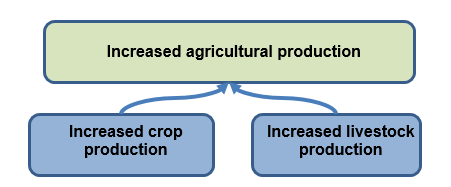 [Speaker Notes: Some examples of a definitional versus causal relationship between solution statements 

“improved infant and child feeding practices by male and female caregivers” does not cause “Improved adoption of nutrition and health practices by caregivers of children under 5”; it IS one of the desired nutrition and health practices we hope caregivers will adopt. 

Increased crop production” and “increased livestock production” do not cause “increased agricultural production” they describe aspects of it. 

Eliminate definitional statements from the diagram and if appropriate consider using them as indicators for the solutions they feed into.]
Causal logic check/prioritization
Are all preconditions necessary? (Evidence suggests they MUST be present for change to occur)
Document evidence gaps
Causal logic check/prioritization
Is each group of preconditions sufficient to stimulate sustainable change in the outcome above? 
Have we considered the relationship of systemic, knowledge/ skill-related and behavioral outcomes?
[Speaker Notes: For example, knowledge of recommended behaviors might be necessary for adoption, but we all know it is not sufficient.]
Example: necessary and sufficient logic check
[Speaker Notes: First ask if each precondition is necessary.  Next, if together they are sufficient?  
What suggests this will result in sustained adoption for the target group? 
What other necessary pre-conditions would make the logic sufficient.?]
Example: necessary and sufficient logic check
[Speaker Notes: First ask if each precondition is necessary.  Next, if together they are sufficient?  
What suggests this will result in sustained adoption for the target group? 
What other necessary pre-conditions would make the logic sufficient.?]
Questions?
Assumptions
Causal logic check: assumptions
Assumptions should surface during the causal logic check (especially when asking the question “is this group of preconditions is sufficient?”)

Often there is a necessary external condition that is important to the success of some portions of the TOC, but which is outside of the activity’s control.

Don’t make the identification of assumptions a separate activity from the group TOC logic check.
[Speaker Notes: The type of assumption that FFP wants depicted in the TOC diagram is called an external assumption.

FFP does not expect partners to add internal assumptions to the TOC]
External Assumptions: examples
Contextual factors (environmental, political or broad economic stability, etc.) 

annual flooding in project area will not exceed the 10-year flood level
government ag. extension worker turnover rate remains stable
economic conditions remain favorable for private sector investment
armed conflict will not destabilize the activity implementation area
local prices of soap and sanitation supplies remain constant relative to incomes
[Speaker Notes: The type of assumption that FFP wants depicted in the TOC diagram is called an external assumption.

FFP does not expect partners to add internal assumptions to the TOC]
Common external assumption mistakesIncluding a factor that should be within the realm of the activity’s influence
Men and women are willing to take investment risk. 
Men and women will be open to new practices. 
Husbands will allow wives to attend VSLA meetings 
Income-earning potential is sufficient to sustain participants' engagement with value-chain actors
Community decision-making bodies will not prevent youth and women from actively participating.

FFP guidance asserts that the degree of openness or willingness rests on the success of the Activity’s intervention.
[Speaker Notes: These are internal implementation assumptions. We might assume efforts to convince people of the value of a particular practice will be successful because they have been successful in the past and in similar contexts. However, FFP guidance asserts that the degree of openness or willingness rests on the success of the Activity’s intervention. Because all of these conditions are within the Activity’s control (via adaptive management), FFP does not want implementing partners to depict internal implementation assumptions in the TOC diagram. 

Although these assumptions will not show up in a FFP DFSA TOC diagram, an essential part of good project management is making sure internal implementation assumptions hold. It is critical to monitor these assumptions about implementation and if there is any indication that they are not true, we must review the design and implementation of the intervention and determine what should change so that we can rely on these assumptions.]
Common assumption mistakes Stating an assumption that data show to be untrue
Improved agricultural production
Data show continual drought in the region.  Flooding has occurred in 2 of the 3 past years
Improved access to high quality inputs
Increased adoption of recommended practices
Flooding and drought will not impact agricultural production
Common assumption mistakes Stating an assumption that data show to be untrue
Improved access to quality primary health care and nutrition services
The evidence-based problem analysis shows low staff capacity to deliver health and nutrition services
Improved quality of  health care and nutrition services
Increased income
Women have increased control over HC decisions
Adequate trained health staff in place
Common assumption mistakes Restating the outcome to outcome link
Reduced destruction of marginal lands
If households stop farming on marginal lands there will be less destruction.
Reduced farming on marginal lands
Common assumption mistakes Magic wand assumptions
Stating something that indicates you need specific evidence.  
Government will commit human resources
Adequate post-harvest storage facilities exist to absorb increased production
Government continues to commit human resources
Adequate post-harvest storage facilities remain in place to absorb increased production
Make sure to support the claim in the TOC complementary documentation
Get the evidence! 
 Will they or won’t they?
Do they exist or don’t they?
Which assumptions do not meet FFP criteria?
Which assumptions appear weak as worded?  
What type of evidence is needed to support weak assumptions?
[Speaker Notes: Assumption # 3 does not meet FFP criteria. It is within the control of an activity.

Assumptions #2 & 4 are weak as worded.  Formative research must demonstrate that #2 is true, other wise this is a “hope & and prayer” type of assumption.  Plenty of evidence exists to show this more likely to be a risk to female-headed HH adoption. 

Assumption # 4 needs to be supported in the complementary documentation with evidence showing an adequate amount of alternative land available. If evidence exists to support the statement, the wording could slightly change to reflect the condition is already in place:  “Alternative farming lands remain available and accessible to male and female small farmers” 

If trend data in the complementary documentation support #1 it is an acceptable assumption.]
Questions to help identify and support external assumptions
What conditions are critical to achieving this outcome and are already in place?
What evidence do we have to convince us that a condition will remain in place through the LOA?
Is whether the condition remains in place completely outside the control of the Activity?
Are we taking anything for granted related to the political, environmental, or social context? 
Are we taking anything for granted about other stakeholders and their capacities?
Inserting Assumptions in the TOC diagram
Use a unique shape and color to highlight conditions outside of the project’s influence. 
Clearly link to a ToC component (e.g., outcome, output, goal, etc.)
If not room to state the full assumption, insert an identifier such as A1 or A2,
Record the full assumption, and the evidence supporting it, in the complementary documentation
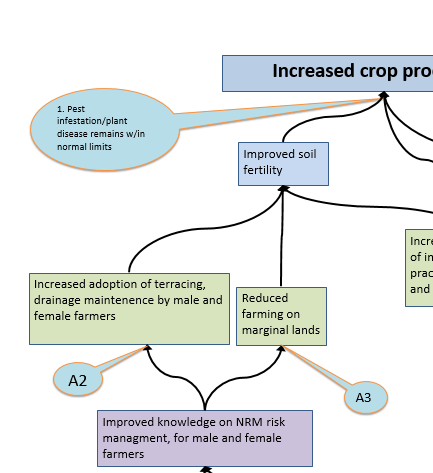 [Speaker Notes: TOC checklist Item # 8 Assumptions are clearly linked to the part of the TOC diagram to which they are critical.]
Supporting assumptions in the TOC complementary documentation
Your expectation of whether the assumption will remain true through the LOA
Evidence to show why you believe the assumption will hold true through LOA
A brief discussion of the risks to a pathway if the assumption fails
A brief description of the contingency plan that your activity will put in place if the assumption fails. 
A brief description of monitoring strategies to determine if an assumption is holding or if it has failed.
[Speaker Notes: .]
Sample assumptions matrix for complementary documentation
[Speaker Notes: One means of efficiently supporting assumptions is to create a matrix with columns for the key categories of requested information. This slide is a sample only.  The template is available at www.fsnnetwork.org/theory-change-training-curriculum. Feel free to adapt it to suit your needs. FFP has no preference for whether complementary documentation on assumptions is presented in matrix or paragraph form.]
Questions?
Rationales
Causal logic check: rationales
Rationales should also surface during the causal logic check (especially when asking the questions)
Is this precondition necessary? 
Is this group of preconditions sufficient?  
Don’t make the identification of rationales a separate activity from the group TOC logic check.
The purpose of rationales is to help explain logic
Rationales
Only needed for linkages where  causal logic may not be obvious to all users
Provide evidence about why a precondition/set of preconditions  are necessary or sufficient to stimulate change
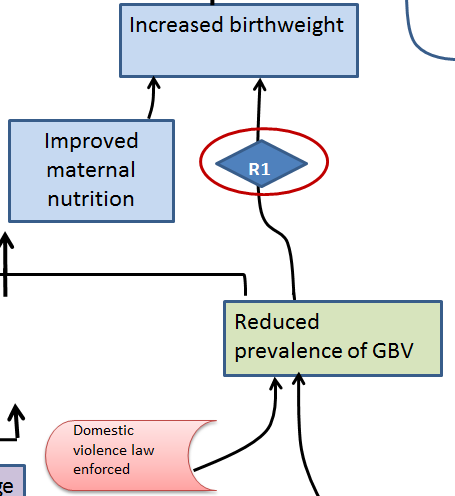 [Speaker Notes: Rationales are different from assumptions. They help explain underlying logic and provide evidence about why outcomes in a pathway of change are necessary preconditions to outcomes above them. We don’t need a rationale for every connection in the pathway, but rather only for those for which the causal logic may not be obvious to all users

For example, a rationale might be necessary to support a link showing that reduced prevalence of gender-based violence is a contributor to increased birthweight. If readers are not aware of evidence showing that physical abuse in pregnancy increases the risk of low birthweight, this causal logic might not make sense, and a rationale is necessary. To note a rationale in the TOC model, make a small reference in the model and provide the full explanation and evidence in the Complementary Documentation. Evidence can come from multiple quantitative or qualitative sources, including academic, activity-specific, or community-based research.

Other examples from FFP M&E Policy and Guidance 2016:   a rationale might be based on studies that show that a child is more likely to be fed a more nutritious diet if both parents contribute to decisions about his/her feeding instead of just one parent. 

In another example, the rationale could describe how a new type of committee or community system promoted by the project is expected to be instrumental in mobilizing or informing the community in a variety of innovative ways and contribute to multiple outcomes and purposes.]
RationalesOutcome to outcome linkages
Sometimes links between outcomes are well-established and accepted among the development community	
Increased consumption of nutrient-rich food contributes to improved nutrition
Adopting recommend improved agricultural practices contributes to increased production.
In these cases no rationale is needed.
RationalesOutcome to outcome linkages
At other times, the plausibility of a linkage is not as well-established
Increased access to credit contributes to increased investment in small-business enterprise or production. 
Improved control over household finances for women contributes to increased use of health care services. 
Increased access to nutrient rich food contributes to increased consumption of nutrient-rich food.

In these cases, evidence (in the form of a rationale) will strengthen the plausibility of the causal linkage.
[Speaker Notes: Bullet 1. Plentiful examples of credit used for weddings, dowry, other non-productive means. 
Bullet 2. Do we know what  women’s priorities are?  What evidence shows that women will invest in healthcare if they become decision-makers?  
Bullet 3. Numerous examples of kitchen garden produce that is sold and not consumed. 

What type of evidence would strengthen the plausibility of these causal linkages?]
RationalesOutcome to outcome linkages
Sometimes the plausibility of a linkage  may not be obvious outside of specific sectoral circles. 
Mentally stimulating environments contribute to infants growing faster physically than infants who do not have the same stimulation
Reduced gender-based violence contributes to increased birthweight

In these cases, evidence (in the form of a rationale) will strengthen the plausibility of the causal linkage.
[Speaker Notes: Rationales are a great way to strengthen the]
Questions to help determine if a rationale is necessary
Is the link between precondition and outcome well-established in the development community in your implementation context? 
	AND 
Is the linkage common knowledge for a wide variety of practitioners (i.e., it is not just common knowledge for a very specific group of sectoral specialists) ? 

IF YES TO BOTH, no rationale is needed.
IF NO to either, a rationale will strengthen the plausibility of the causal logic.
Sample of rationale for outcome to outcome link
What type of evidence might support this causal linkage?
[Speaker Notes: What type of evidence might support this causal linkage? 
Formative research indicating that a key reason women are not using health care services is because the majority of providers are male. 

In this case, the rationale demonstrates why the precondition “increased # of female providers” is CRITICAL to achieving the outcome.]
Sample of rationale for outcome to outcome link
What type of evidence might support this causal linkage?
[Speaker Notes: What type of evidence might support this causal linkage? 
Project-level or other evidence showing that when efforts to increase the capacity to manage SMEs are layered and integrated with improved access to credit or savings, men and women elect to use financial products to invest in SMEs.]
RationalesOutcome to output linkages
Rationales can be an effective way to demonstrate to FFP your organization’s “secret weapons” to success. 
Using evidence from project reports and research you can help explain the causal logic and enhance the plausibility of output to outcome linkages, particularly related to institutional innovation and comparative advantage.
[Speaker Notes: Facilitator: you may elect to eliminate the next two slides.  They focus on OUTPUT linkages and in the common roll out of the training sessions, OUTPUT have not yet been discussed.  Your call.  The slides are also included in the Session 7:  Prioritizing Interventions

E.g., past project reports demonstrate that an organization’s unique design of permagarden trainings resulted in large numbers of farmers adopting the practice as well as a spillover effect for indirect beneficiaries who witnessed the increase in production experienced by their neighbors.]
Questions to help determine if a rationale is necessary
Will the rationale strengthen the argument that a specific intervention will lead to a particular outcome or multiple outcomes? 
E.g., past project reports demonstrate that an organization’s unique design of permagarden trainings resulted in large numbers of farmers adopting the practice as well as an impressive spillover effect for indirect beneficiaries who witnessed the increase in production experienced by their neighbors.
Inserting rationales in the TOC diagram
Make small reference in the TOC diagram and provide full explanation and evidence in complementary documentation.
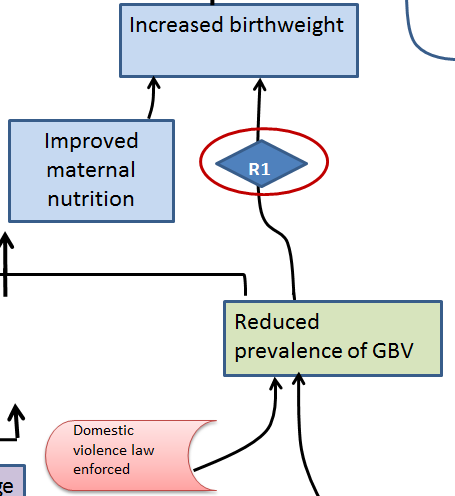 [Speaker Notes: What type of evidence might support this causal linkage? 
Project-level or other evidence showing that when efforts to increase the capacity to manage SMEs are layered and integrated with improved access to credit or savings, men and women elect to use financial products to invest in SMEs.]
Sample rationale matrices for complementary documentation
[Speaker Notes: FFP requests that the TOC complementary documentation include full explanations of the rationales that support TOC linkages that are not obvious to the average reader and include succinct text, web links, or other references to research and literature to support the rationales.

FFP requests that the links between references in the TOC diagram(s) and the details in the complementary documentation are easy to follow. One way to do this is to create a matrix that offers the Rationale reference number and a column for the evidence. This slide offers two different example templates. Both are available at www.fsnnetwork.org/theory-change-training-curriculum. Feel free to adapt the sample matrices to suit your needs. Although this curriculum promotes the use of matrices, FFP has no preference for whether DFSA’s provide complementary documentation on rationales in matrix or paragraph form.]
Questions?
Evidence gaps
Logic checks typically result in new evidence gaps
Keep a running list and develop an action plan to: 
Prioritize what we MUST  know from what is NICE to know 
Fill the gaps we are able to address in the proposal phase
Articulate the gaps we will focus on in the Refine year
The TOC mantra
KEEP THE PROBLEM TREE UP TO DATE
Keep the problem tree up-to-date
Changes to solution tree logic = changes to the problem tree
Resist the urge
Randomly inserting outcomes we believe are necessary to stimulate change = a TOC diagram that is not rooted in an evidence base. 
New solution suggested?
First identify the corresponding problem, then confirm it exists in the area of interest.
[Speaker Notes: If you make any changes to the solution tree logic also make these changes in the problem tree. It is important that the two diagrams mirror one another. At this point in the process, it is common to get carried away and start inserting preconditions we believe are necessary to stimulate change in the tier above. If this happens, it will not take long before you create a diagram that is no longer rooted in an evidence base. If you have the urge to add a new precondition to the evolving solution tree, first identify the corresponding problem. Then confirm the extent to which that problematic condition actually exists in the area of interest. 

Up-to-date problem trees can be a valuable resource in the refine year.   It is much more effective to integrate new Y1 findings into the problem analysis versus the TOC.]
Summary
A pathway illustrates the series of incremental changes that are, as a set, sufficient to achieve a domain of change.
Logic must be methodically re-checked after the problem tree flip 
As the analysis is modified and refined, the problem tree should always mirror the TOC.
Summary
External assumptions highlight conditions that are important to the success of a TOC, or some portion of it, but are outside of a project’s control. 
Rationales help explain underlying logic and provide evidence about why outcomes in a TOC pathway are necessary preconditions to outcomes above them, particularly for linkages that may not be obvious to all users. 
You do not need an assumption or a rationale for every causal linkage. 
Use a different color and shape to highlight assumptions and rationales in the TOC. 
Support assumptions and rationales in the TOC complementary documentation
Thank you!